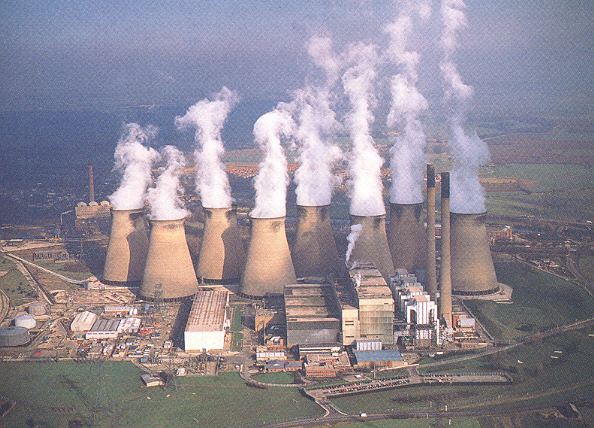 De uitputting nabij?
A. Afval wordt grondstof
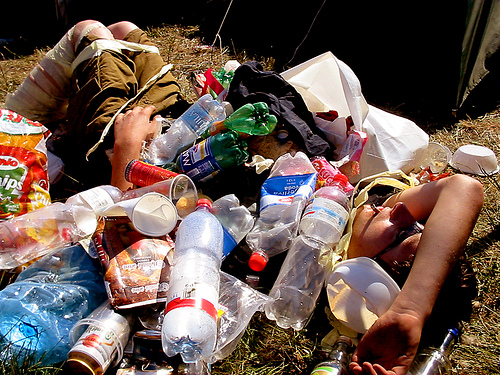 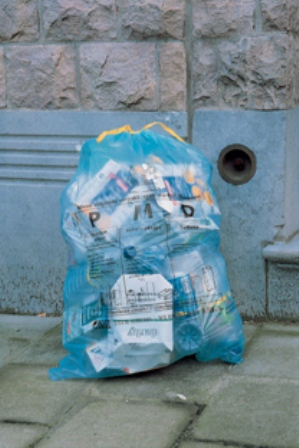 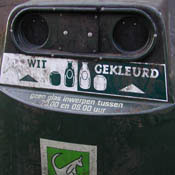 Op welke manier produceren wij afval in ons dagelijkse leven?
Verpakkingen van eten en drinken en allerlei andere producten.
Bijna alles zit in een verpakking !
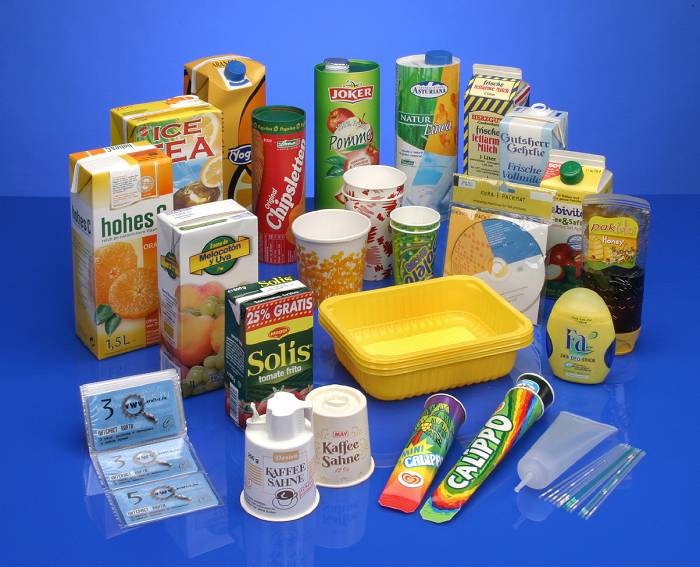 Plastic
Glas
Papier
Karton
Piepschuim
…
Tot wat kan de opstapeling van dit afval leiden ?
Een gigantische afvalberg die milieuproblemen veroorzaakt!
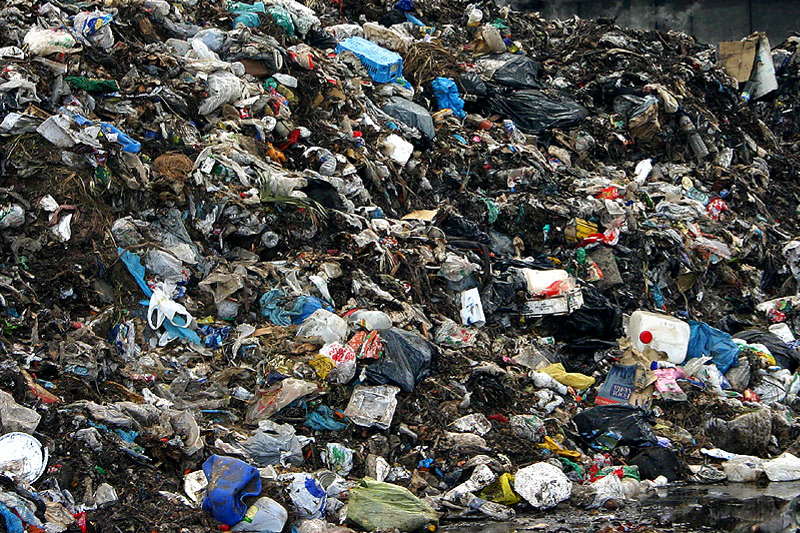 Luchtvervuiling
Bodemvervuiling
Watervervuiling
Stort in de Stille oceaan !
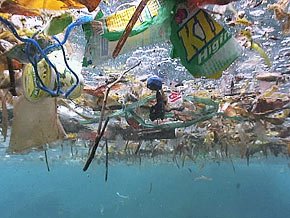 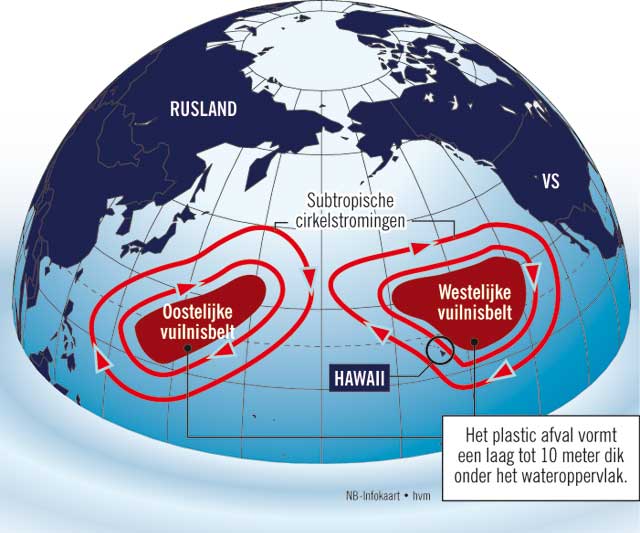 Hoe kunnen we dit afvalprobleem aanpakken ?
Een poging doen om minder verpakkingsmateriaal te gebruiken.

De gebruikte verpakkingsmaterialen sorteren en recycleren.
Wat kunnen we allemaal sorteren en recycleren?
Glas, plastic, metalen, papier en karton, piepschuim, …
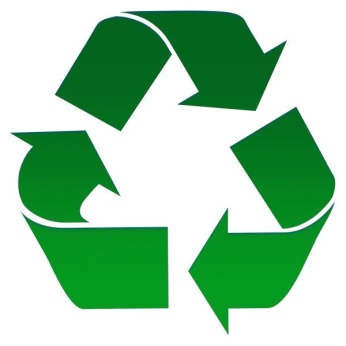 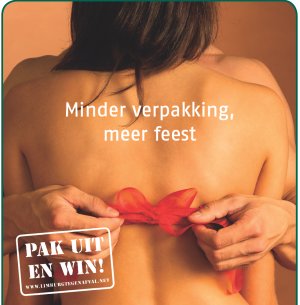 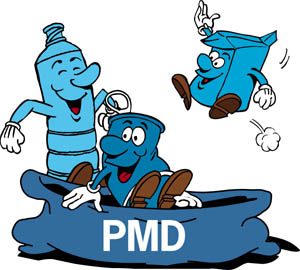 Plastic flessen en flacons
Metalen verpakkingen
Drankkartons
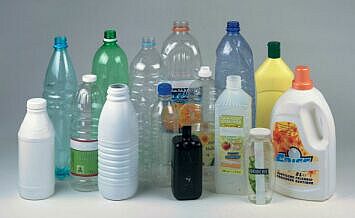 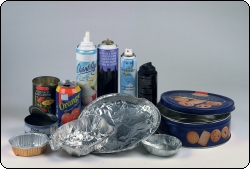 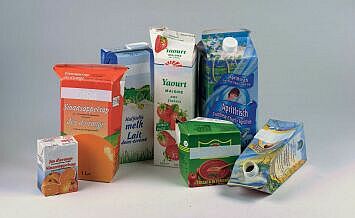 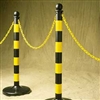 Plastic verwerking
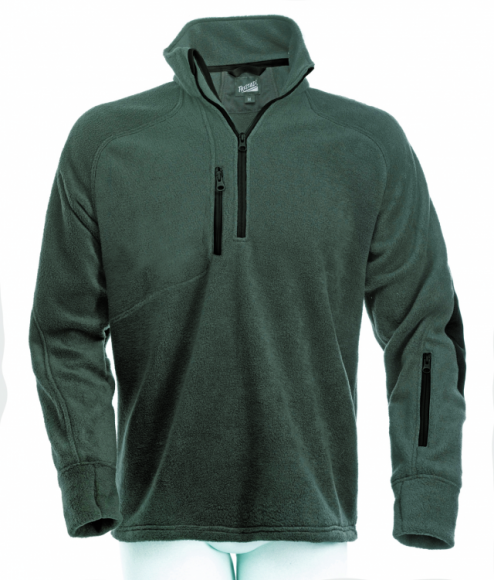 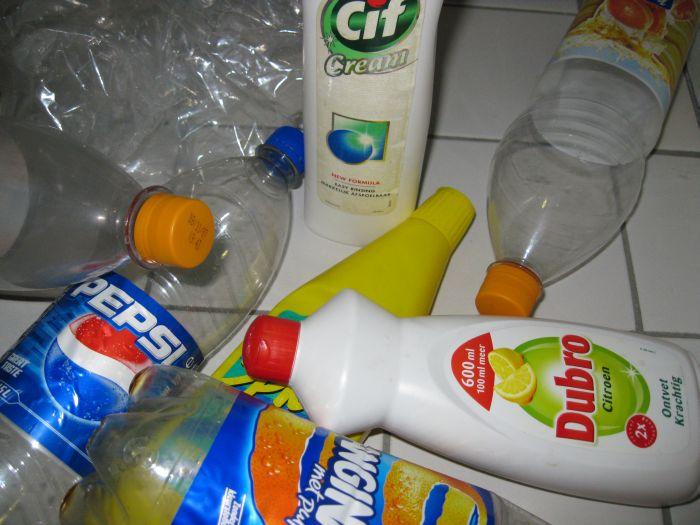 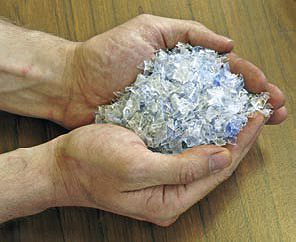 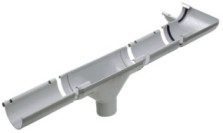 Interessante link !!!
Dubbel voordeel van recyclage !
We vervuilen minder en we besparen enorm veel grondstoffen en energie !
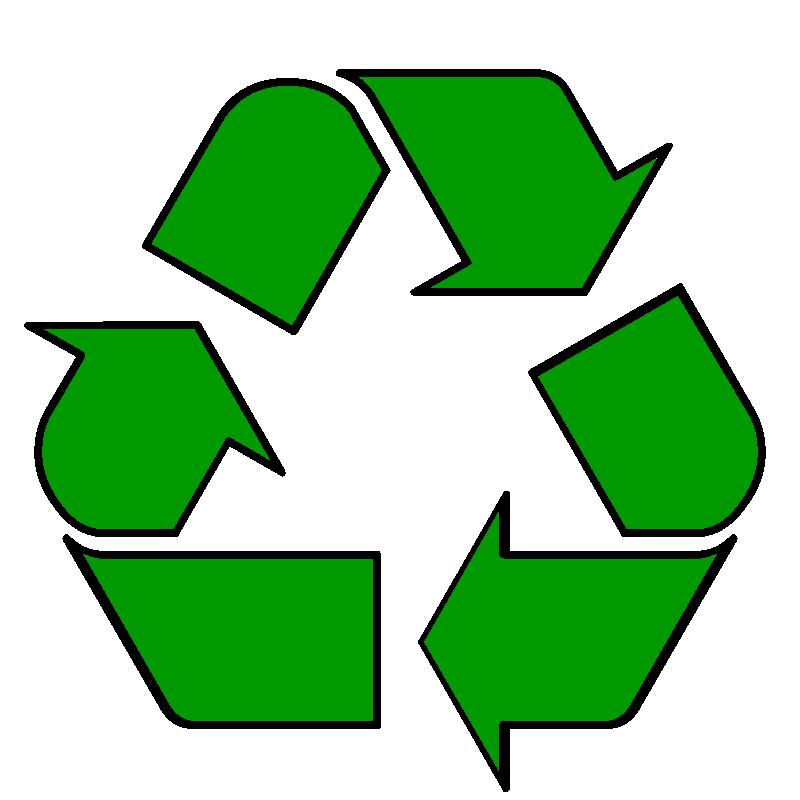